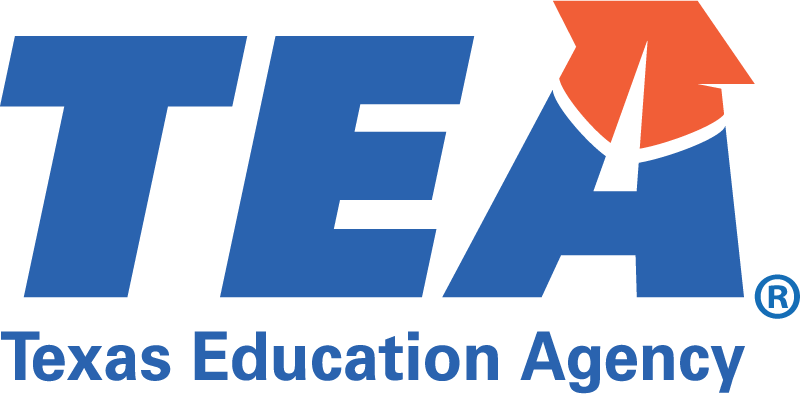 Cover Page
Key
(ADD)  = Recommend Add
(REMOVE) = Recommend Remove
(UPDATE) = Recommend Title/Name Update
(MERGE) = Combined Program of Study
Energy
The Energy Career Cluster prepares individuals for careers in the designing, (ADD) processing, planning, maintaining, generating, transmission, and distribution of traditional and alternative energy.
Oil and Gas Exploration and Production
Statewide Program of Study
The Oil and Gas Exploration and Production program of study focuses on processing, refining, and distributing petroleum and gas. It introduces CTE learners to the process of regulating the flow of oil into pipelines, controlling pumping systems, and operating and maintaining machinery to generate electric power.
Secondary Courses for High School Credit
Level 1​
Oil and Gas Production I/Lab​
Foundations of Energy​
Level 2​
Oil and Gas Production II/Lab​
Occupational Safety and Environmental Technology I​
Level 3​
Oil and Gas Production III​
Occupational Safety and Environmental Technology II ​
Level 4​
Oil and Gas Production IV​
Project Based Research​
Applied Mathematics for Technical Professionals​ Practicum in Energy ​
(ADD) Career Preparation
Related Advanced Academics
Advanced Placement (AP) Courses
(ADD) AP Chemistry​
(ADD) AP Physics C: Electricity & Magnetism​
(ADD) AP Physics C: Mechanics​
(ADD) AP Physics 1​
(ADD) AP Physics 2​
(ADD) AP Environmental Science​
(ADD) AP Computer Science A​

International Baccalaureate (IB) Courses
(ADD) IB Chemistry​
(ADD) IB Physics 1​
(ADD) IB Environmental Systems and Societies Standard level​
Postsecondary Opportunities
Associate Degrees
Petroleum Engineering                      ​
Chemical Engineering​
Petroleum Technology/ Technician​
Industrial Mechanics and Maintenance Technology​
(ADD) Instrumentation Technology​
(ADD) Chemical  Process Technology​

Bachelor’s Degrees
Petroleum Engineering​
Chemical Engineering​
Mechanical Engineering​
Industrial Engineering​
(ADD) Instrumentation Technology

Master’s, Doctoral, and Professional Degrees
Petroleum Engineering​
Chemical Engineering​
Mechanical Engineering​
Industrial Engineering
Energy
The Energy Career Cluster prepares individuals for careers in the designing, (ADD) processing, planning, maintaining, generating, transmission, and distribution of traditional and alternative energy.
Refining and Chemical Processes
Statewide Program of Study
The Refining and Chemical Processes program of study helps CTE learners discover how to monitor, adjust, and control different equipment housed in petrochemical plants and refineries. It introduces students to the computer technology and instrumentation used to operate a variety of equipment systems and industrial processes, helping students build the skills needed to operate these systems.
Secondary Courses for High School Credit
Level 1
Foundations of Energy​
(ADD) Principles of Distribution and Logistics
Level 2
Introduction to Process Technology​
Introduction to Instrumentation and Electrical​
Level 3
Petrochemical Safety, Health, and Environment​
Advanced Instrument and Electrical 
Level 4
Project-Based Research​
Applied Mathematics for Technical Professionals​
Practicum in Energy
Related Advanced Academics
Advanced Placement (AP) Courses
(ADD) AP Chemistry​
(ADD) AP Calculus AB​
(ADD) AP Calculus BC​
(ADD) AP Statistics​
(ADD) AP Physics C Mechanics / Electricity & Magnetism​
(ADD) AP Environmental Science​
(ADD) AP Computer Science A

International Baccalaureate (IB) Courses
(ADD) IB Chemistry​
(ADD) IB Physics 1 – Standard and Higher Level​
(ADD) IB  Environmental Systems and Societies Standard level​
(ADD) IB Mathematics Applications and Interpretation Higher Level
Postsecondary Opportunities
Associate Degrees
Process Technology​
Logistics, Material, and Supply Chain ​
(ADD) Instrumentation Technology​
(ADD) Mechanical /Industrial Maintenance​
(ADD) Chemical Process Technology ​

Bachelor’s Degrees
(ADD) Chemical Engineering​
(ADD) Mechanical Engineering​
(ADD) Chemistry

Master’s, Doctoral, and Professional Degrees
(ADD) Chemical Engineering​
(ADD) Mechanical Engineering​
(ADD) Chemistry
Energy
The Energy Career Cluster prepares individuals for careers in the designing, (ADD) processing, planning, maintaining, generating, transmission, and distribution of traditional and alternative energy.
Renewable Energy
Statewide Program of Study
The Renewable Energy program of study helps CTE learners discover to assemble, inspect, maintain, and repair different equipment required for renewable energy. It introduces students to solar photovoltaic equipment and wind turbines, the systems and processes used to maintain and manage these types of equipment, and helps students develop the skills needed to do so.
Related Advanced Academics
Advanced Placement (AP) Courses
(ADD) AP Environmental Science​
(ADD) AP Statistics ​
(ADD) AP Calculus AB​
(ADD) AP Calculus BC​
(ADD) AP Physics C: Electricity & Magnetism​
(ADD) AP Physics C: Mechanics

International Baccalaureate (IB) Courses
(ADD) IB Mathematics: Analysis and Approaches Standard Level
Secondary Courses for High School Credit
Level 1​
Principles of Applied Engineering​
Foundations of Energy​
Level 2​
(ADD) Electrical Technology I​
AC/DC Electronics​
Level 3​
(ADD) Electrical Technology II​
Energy and Natural Resources Technology/Lab ​
Environmental Sustainability (PLTW) ​
 solid State Electronics ​
Scientific Research and Design​
Level 4​
Digital Electronics​
Engineering Design and Problem Solving​
Project-Based Research​
Applied Mathematics for Technical Professionals​
Practicum in STEM​
Practicum in Energy​
Postsecondary Opportunities
Associate Degrees​
Industrial Mechanics and Maintenance Technology​
Solar Energy/ Technology​
Engineering, Mechanics​
Engineering, General​
​
Bachelor’s Degrees​
Surveying Engineering​
Systems Engineering​
Engineering, Mechanics ​
Engineering, General​

Master’s, Doctoral, and Professional Degrees​
Surveying Engineering​
Systems Engineering​
Manufacturing Engineering​
Engineering, General​